A Whole School Approach to Relationships and Sex Education
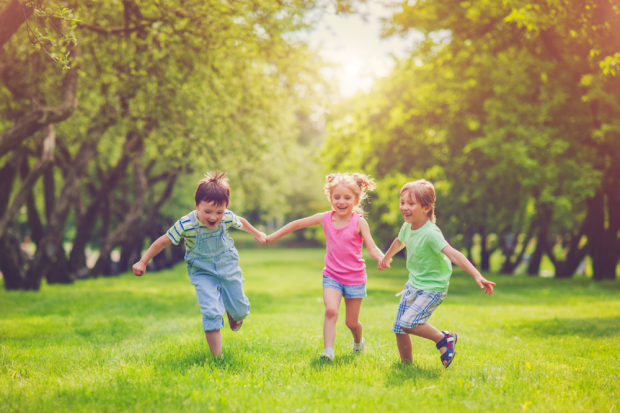 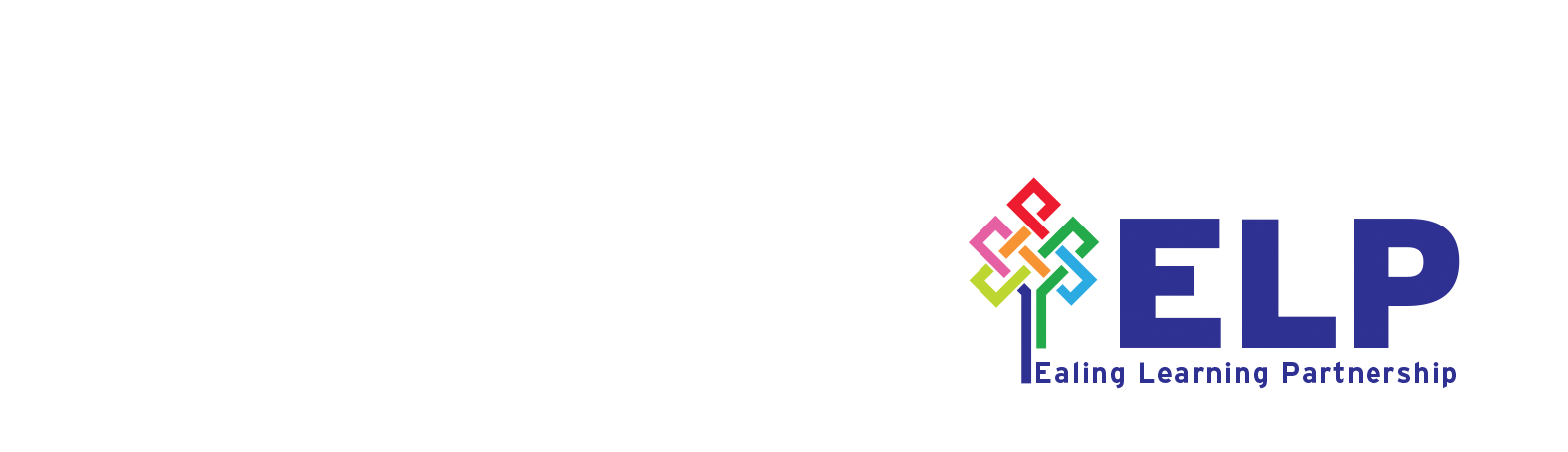 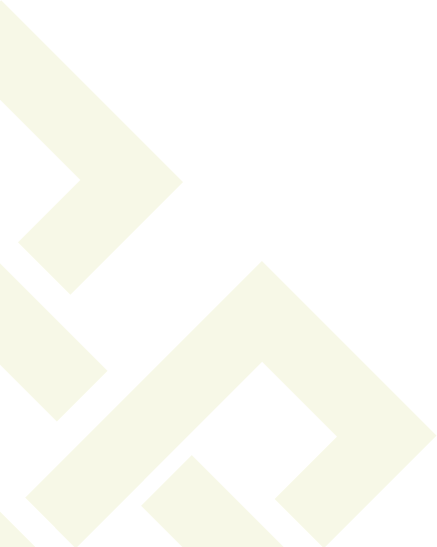 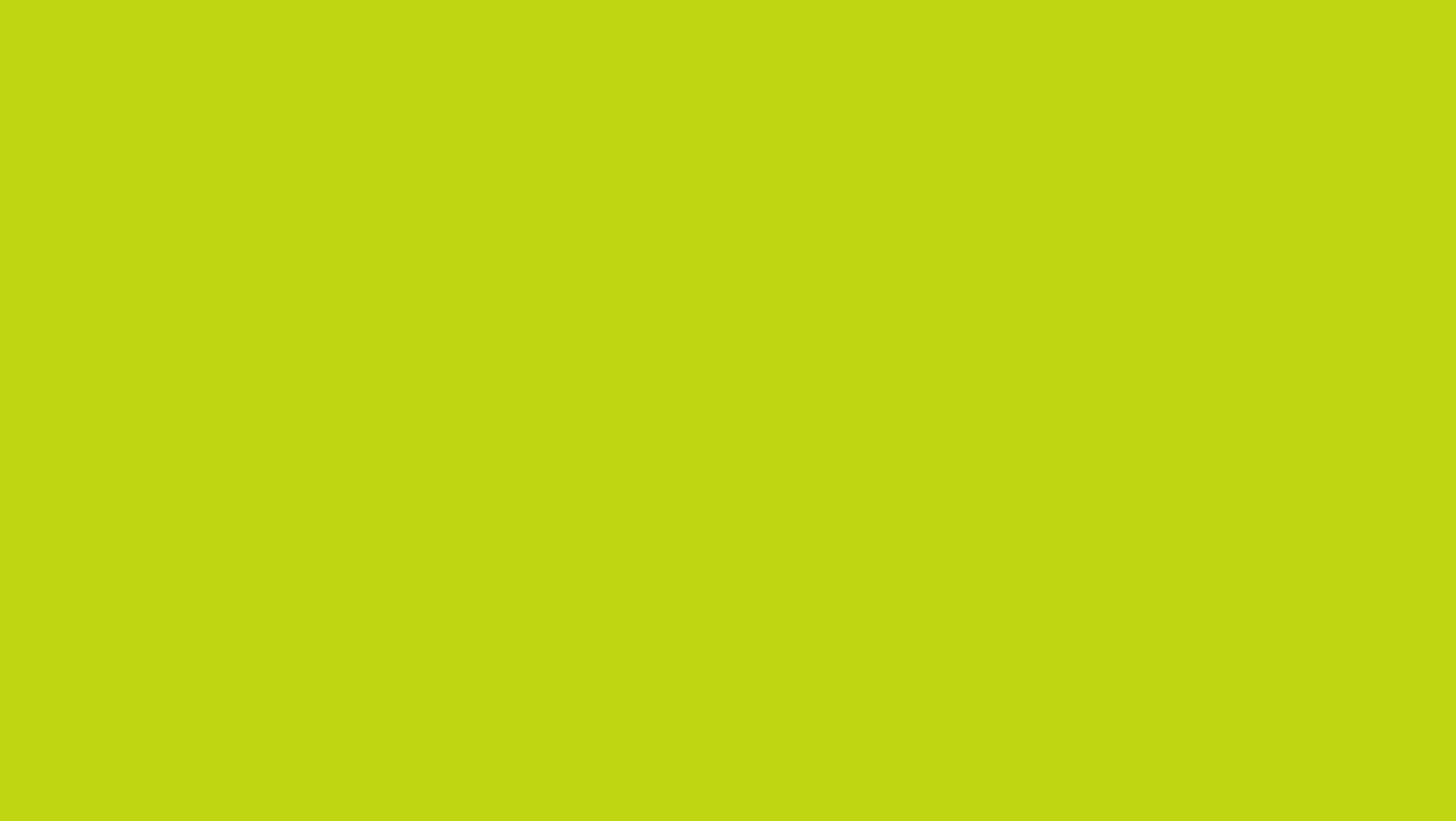 Meet the health improvement team
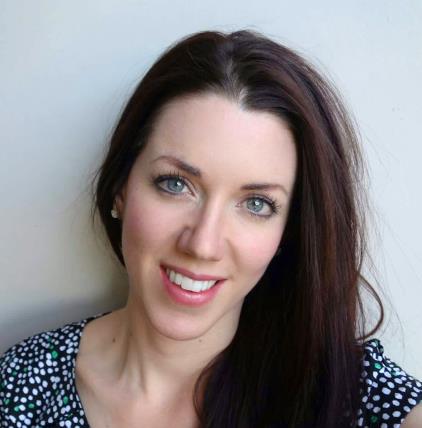 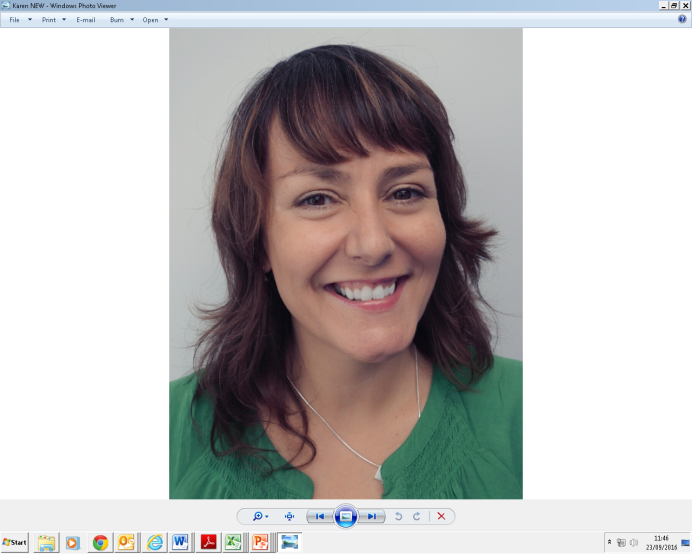 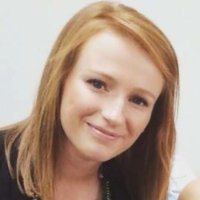 Karen Gibson
HIT manager Safeguarding
Claire Meade
RSE & PSHE 
Officer
Nicole McGregor
Nutrition & exercise
Officer
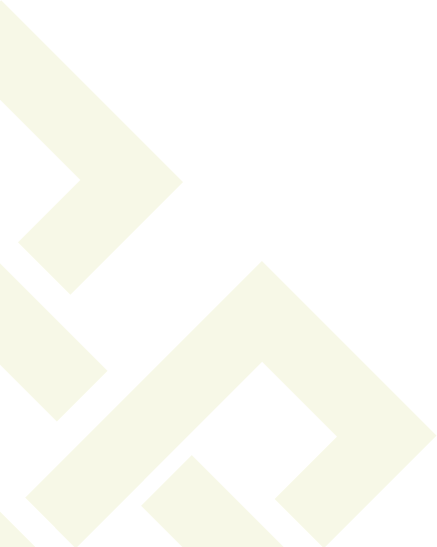 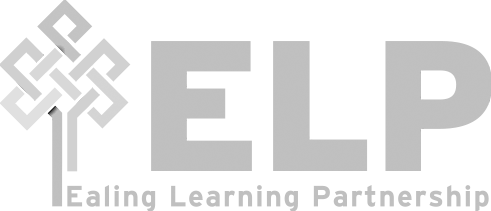 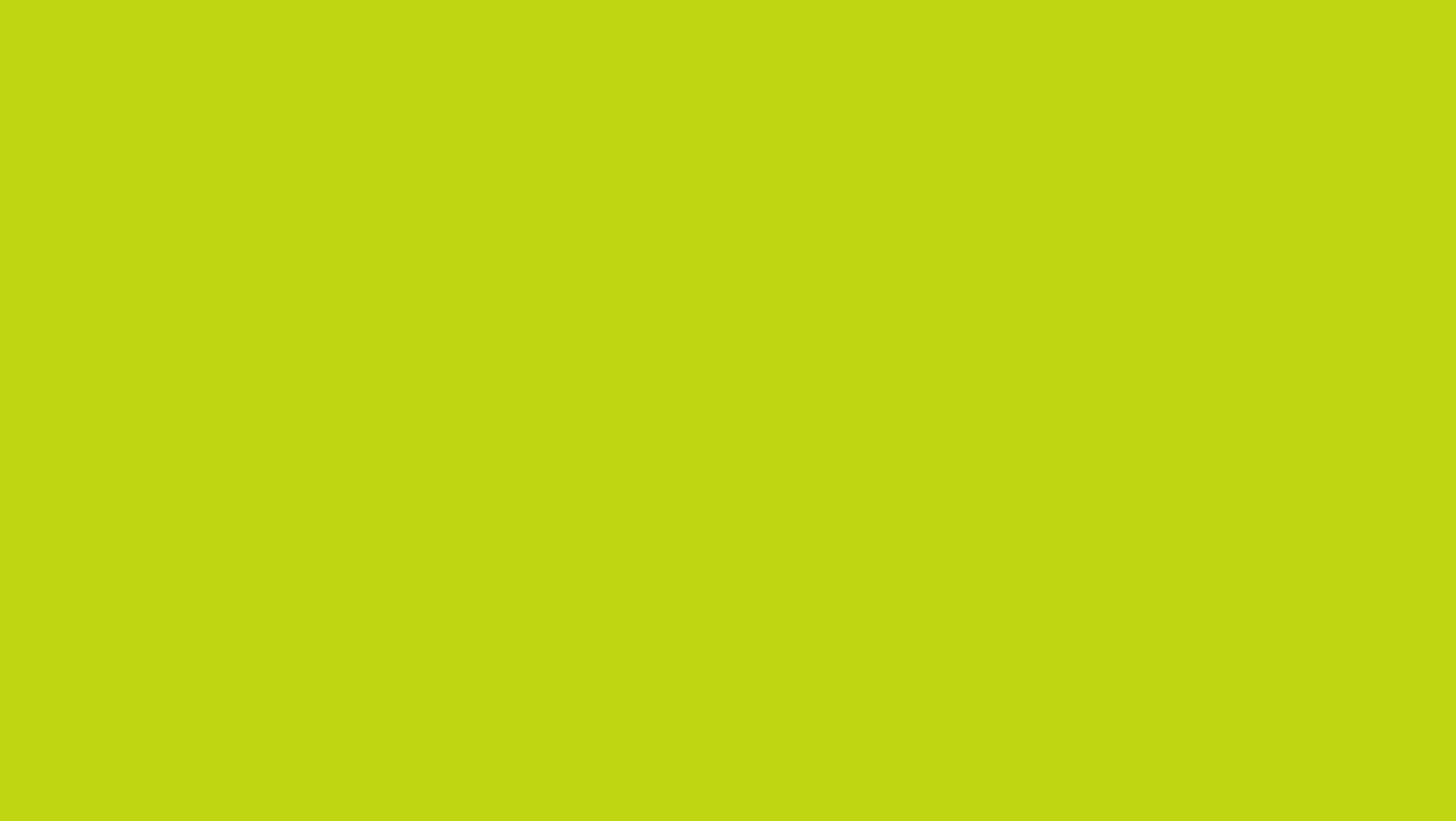 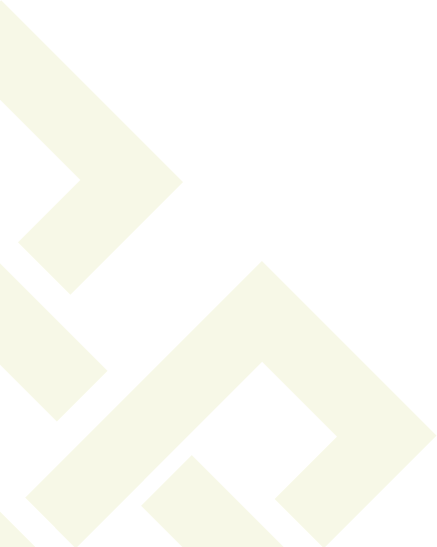 What we do
Nutrition 
&
 exercise
Mental health and emotional wellbeing
Safeguarding prevention
RSE
PSHE
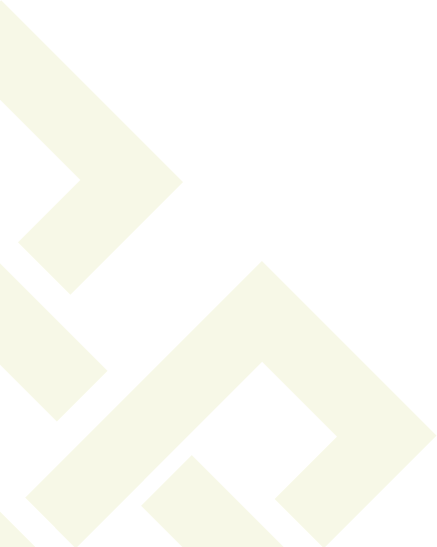 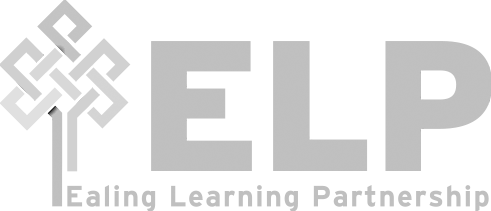 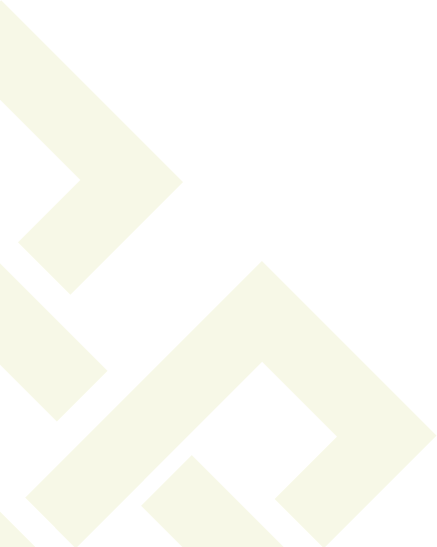 Aims for this session
Increased understanding of new RSE curriculum

Increased understanding of prepare for the changes

Time to begin writing plan of action
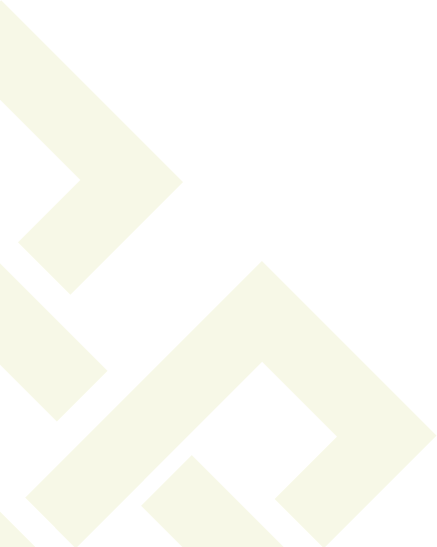 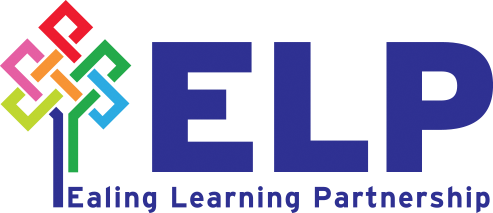 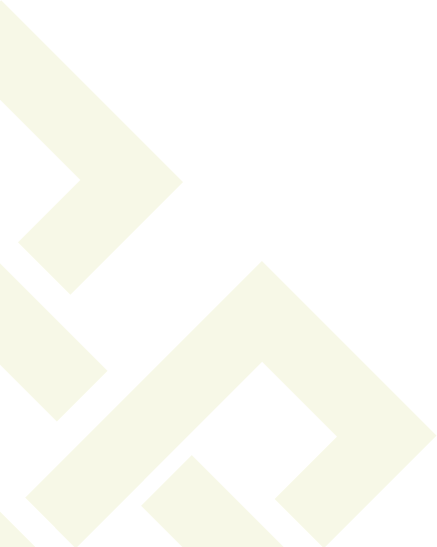 What do you know about the new guidance?
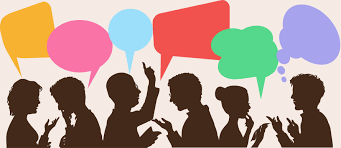 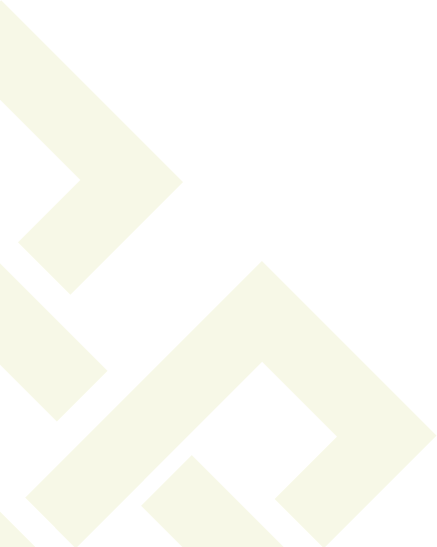 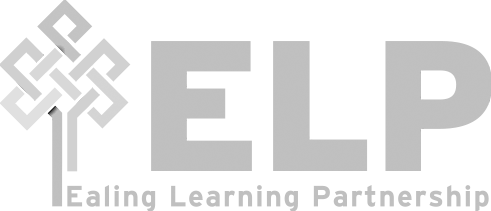 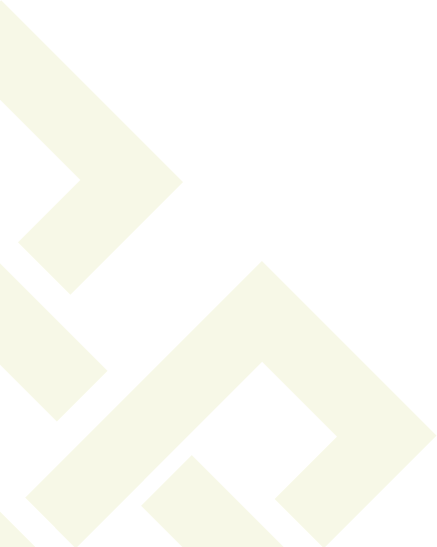 New guidance for schools
Comes into effect in September 2020
Relationships Education in primary schools
Relationships and Sex Education in high schools
Health Education in primary and high schools.
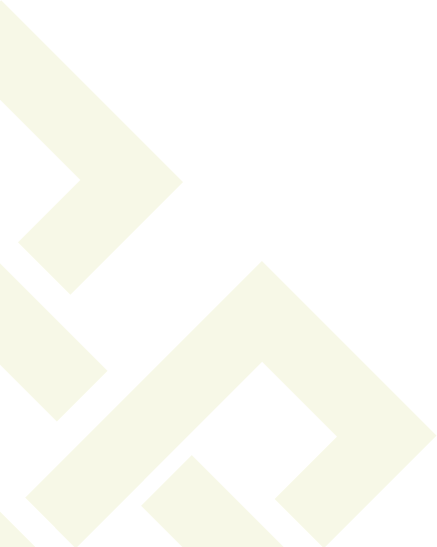 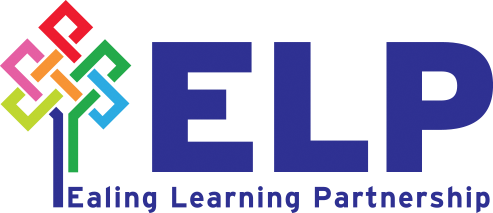 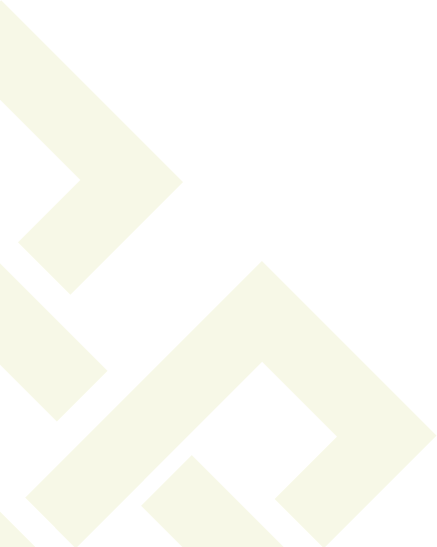 Who is this guidance for?
This guidance is for all primary, special and high schools, including academies and faith based schools
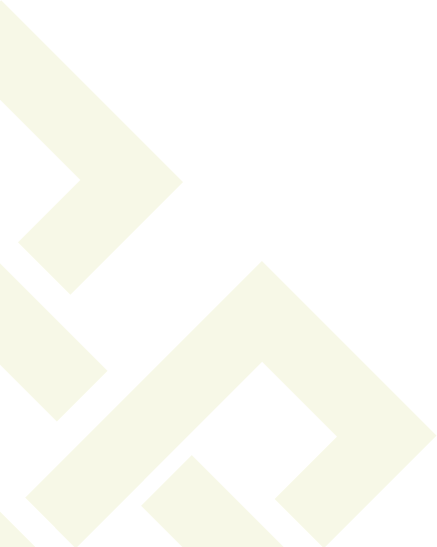 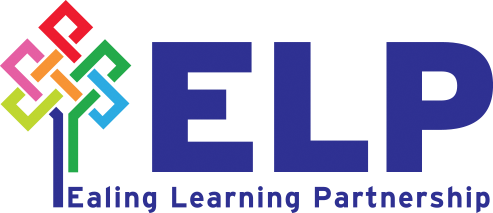 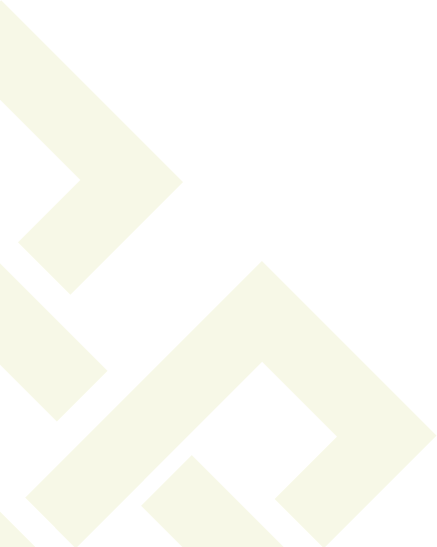 What has to be covered:
Primary schools:

Families and people who care for me
Caring friendships
Respectful relationships
Online relationships
Being safe
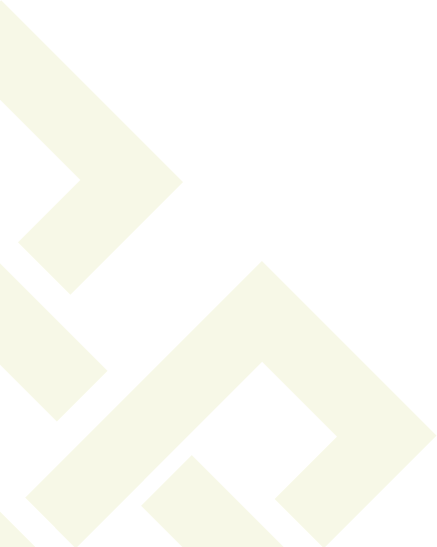 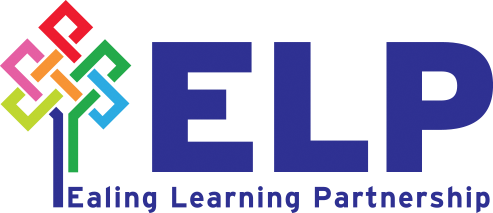 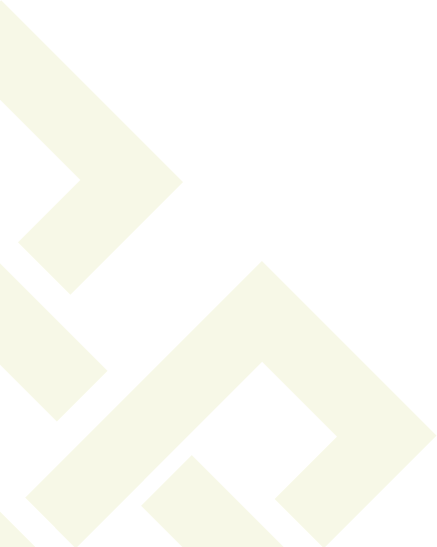 What has to be covered:
High schools:
Families
Respectful relationships, including friendships
Online and media
Being safe
Intimate and sexual relationships, including sexual health
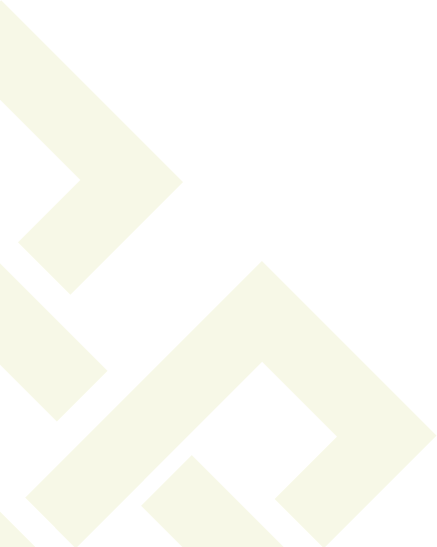 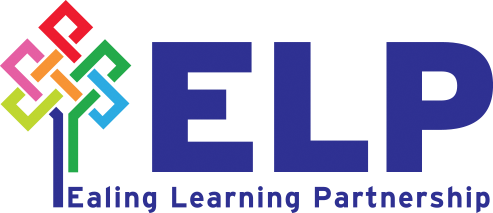 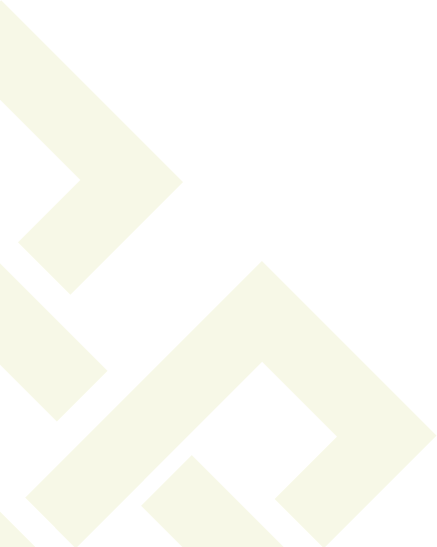 What has to be covered:
Health Education
Physical health and mental wellbeing education will now become statutory in primary and high schools. These subject areas are split into 8 themes:
Mental wellbeing 
Internet safety and harms
Physical health and fitness
Healthy eating
Drugs, alcohol and tobacco
Health and prevention
Basic first aid
Changing adolescent body
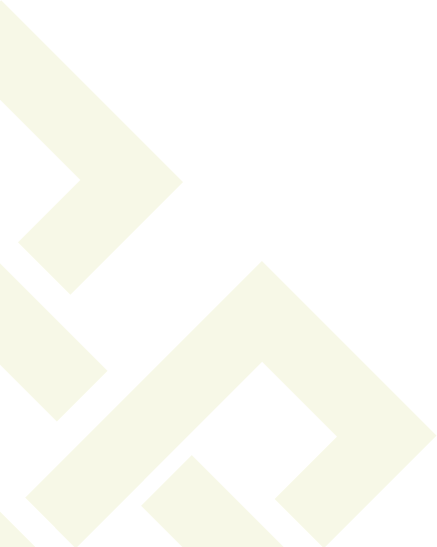 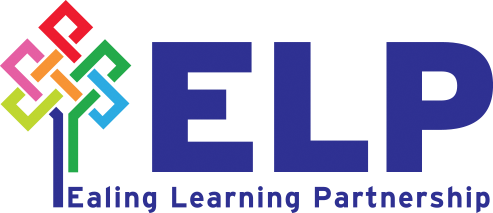 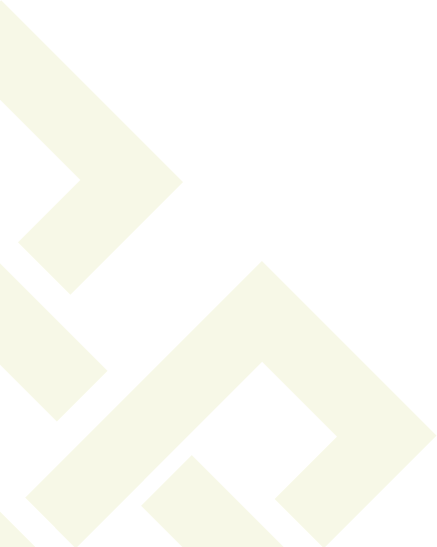 What has to be covered:
These themes are statutory and parents cannot withdraw their child from these lessons.

Parents also cannot withdraw their child from aspects of RSE/relationships Education which are covered as part of the statutory science curriculum
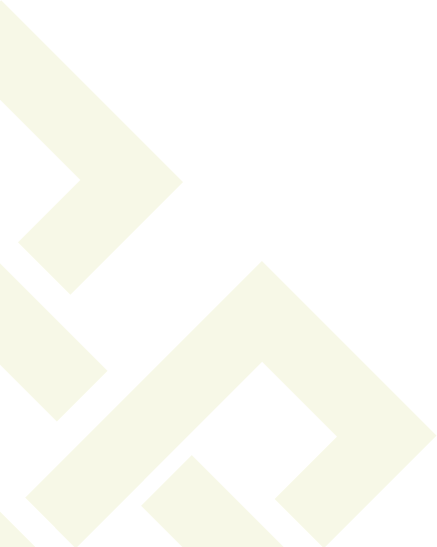 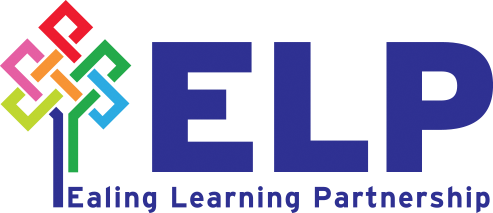 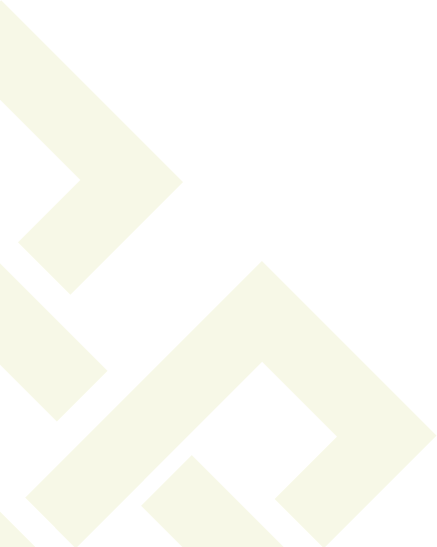 Right to withdraw:
Primary schools:

Sex Education is not statutory in primary schools. Many primary schools already choose to teach some aspects of sex education and will continue to do so, although it is not a requirement. 
Where a maintained primary school chooses to teach aspects of sex education (which go beyond the national curriculum for science), the school must set this out in their policy and all schools should consult with parents on what is to be covered. 
Primary schools that choose to teach sex education must allow parents a right to withdraw their children. The guidance refers to this as granting an automatic right for parents to withdraw their child from sex education lessons
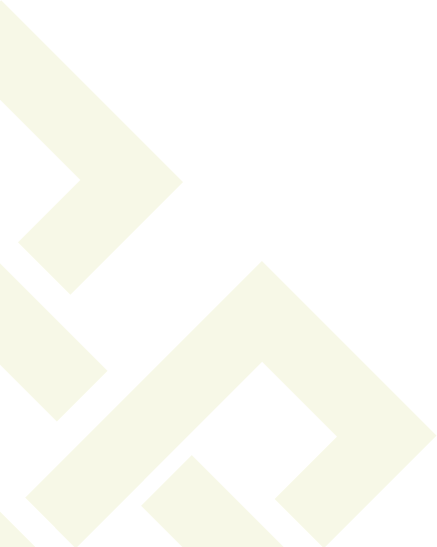 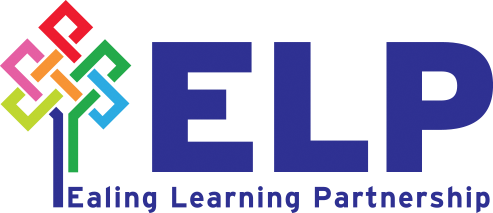 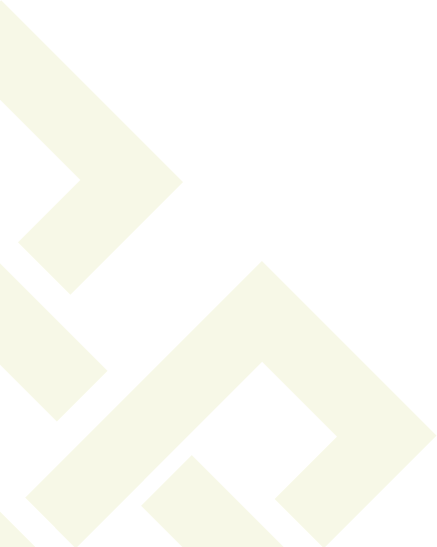 Right to withdraw:
High schools:

Parents have the right to request that their child be withdrawn from some or all of sex education delivered as part of statutory RSE. 

Schools are advised to meet with the parents individually to discuss why they wish to withdraw their children from sex education. Once those discussions have taken place, except in exceptional circumstances, the school should respect the parents’ request to withdraw the child, up to and until three terms before the child turns 16.
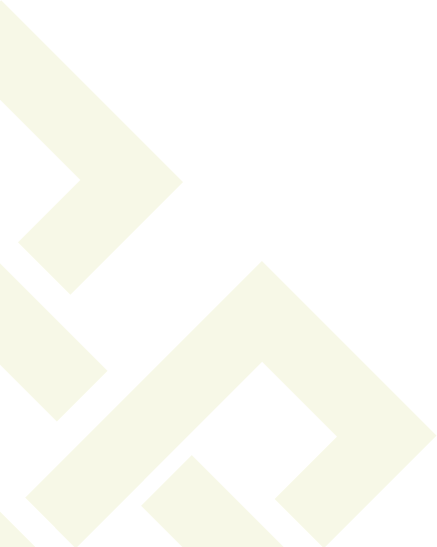 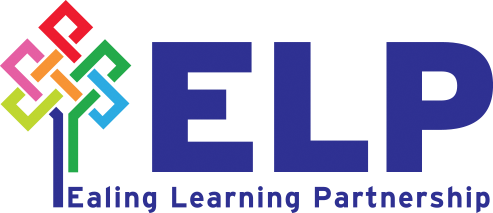 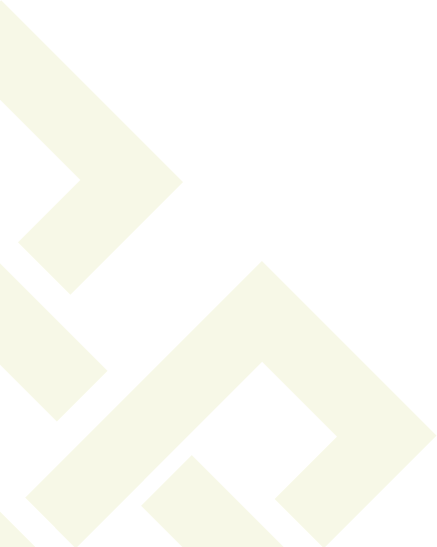 LGBT inclusive lessons
Primary schools:
The guidance states that schools should ensure that all of their teaching is sensitive and age appropriate in approach and content. 
At the point at which schools consider it appropriate to teach their pupils about LGBT, they should ensure that this content is fully integrated into their programmes of study for this area of the curriculum rather than delivered as a stand-alone unit or lesson. 
Schools are free to determine how they do this, and we expect all pupils to have been taught LGBT content at a timely point as part of this area of the curriculum.
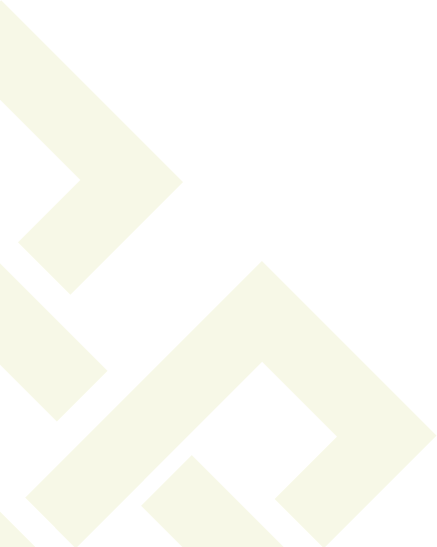 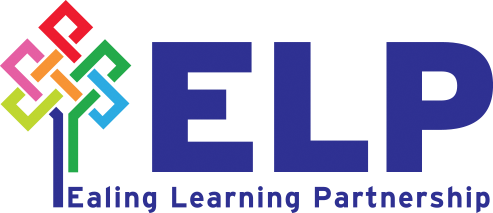 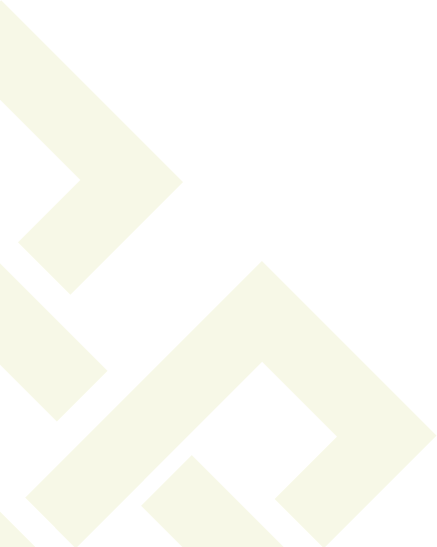 LGBT inclusive lessons
High schools:
The guidance states that pupils should be taught the facts and the law about sex, sexuality, sexual health and gender identity in an age-appropriate and inclusive way. All pupils should feel that the content is relevant to them and their developing sexuality. Sexual orientation and gender identity should be explored at a timely point and in a clear, sensitive and respectful manner. 

The guidance also states that pupils should be well informed about the full range of perspectives and, within the law, should be well equipped to make decisions for themselves about how to live their own lives, whilst respecting the right of others to make their own decisions and hold their own beliefs.
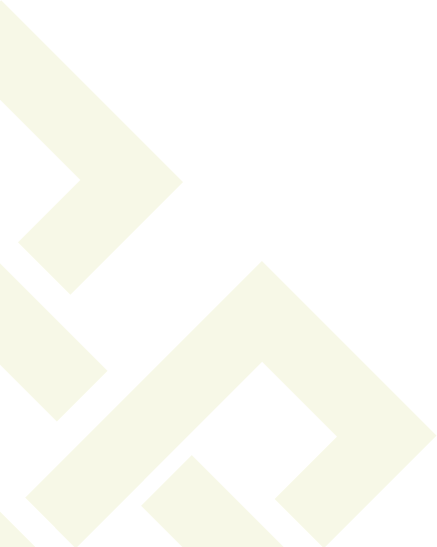 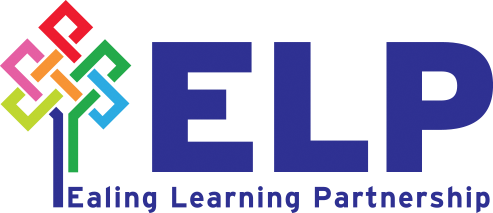 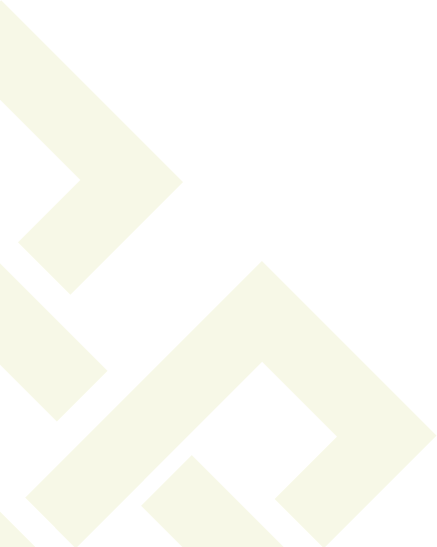 LGBT inclusive lessons
LGBT inclusive lessons are covered as part of Relationships Education, therefore parents cannot withdraw their children from these lessons.

Schools must consult parents when deciding what content will be covered as part of Relationships Education, including LGBT inclusive lessons.

Parents cannot veto these lessons
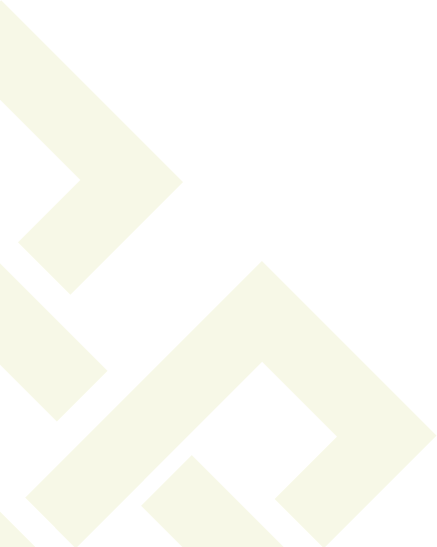 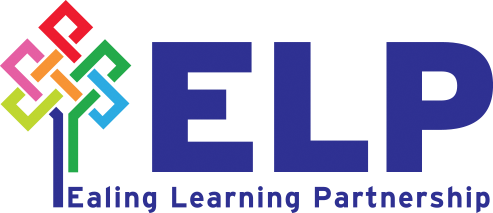 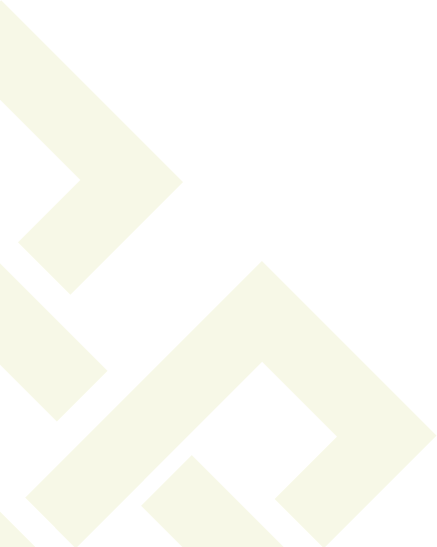 What would you expect to be covered as part of RSE in primary schools?
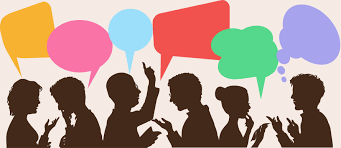 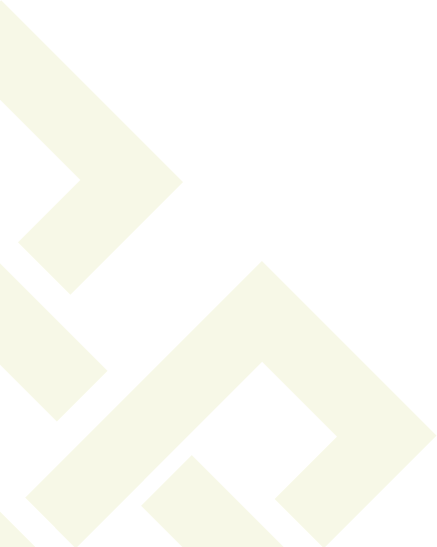 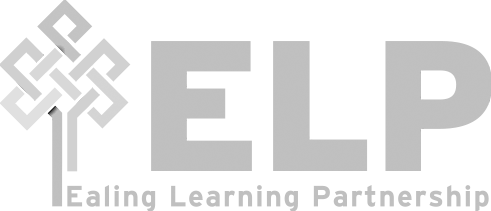 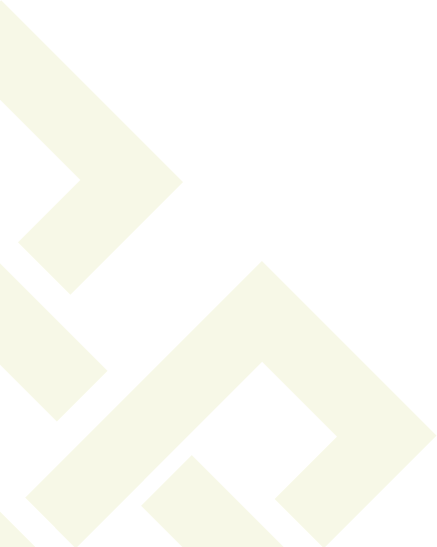 Four main topics
Our bodies
Relation-ships and family life
Growing up
Keeping safe
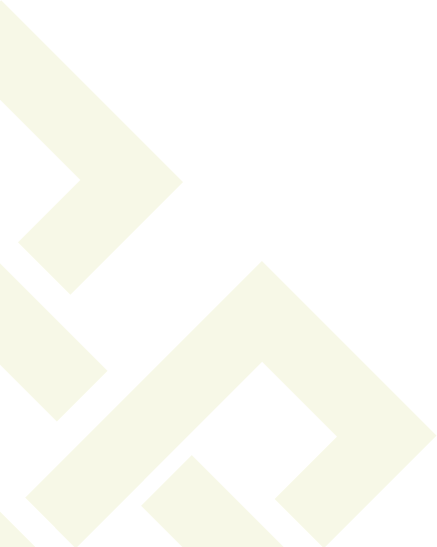 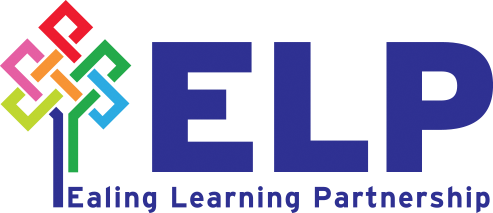 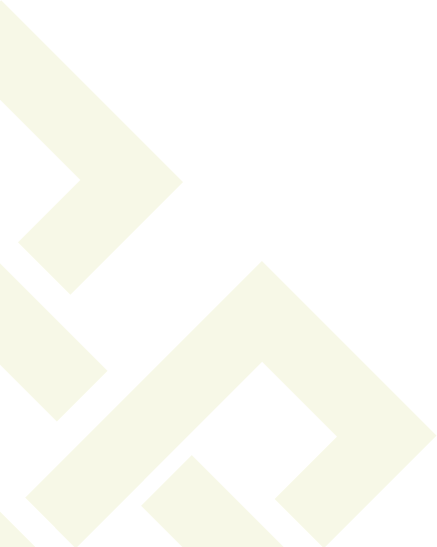 RSE themes
Respect 			Emotions   		Friendships     
Saying No			Good and bad touch	
Differences  		Families and people who care for me
Puberty 	 		Empathy	           	Keeping safe
Communicating	 Building self-esteem         
Sex 				Solving problems
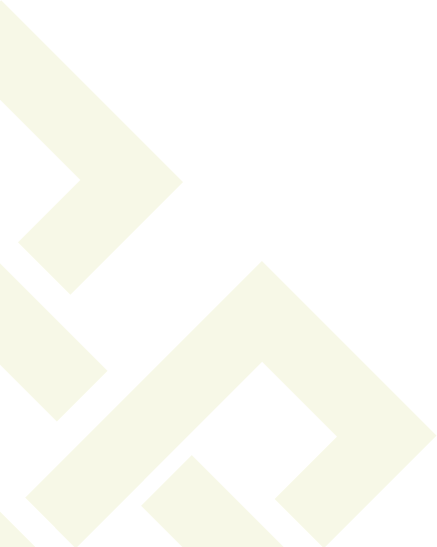 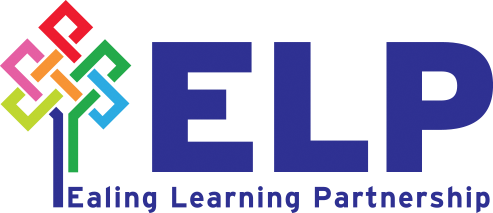 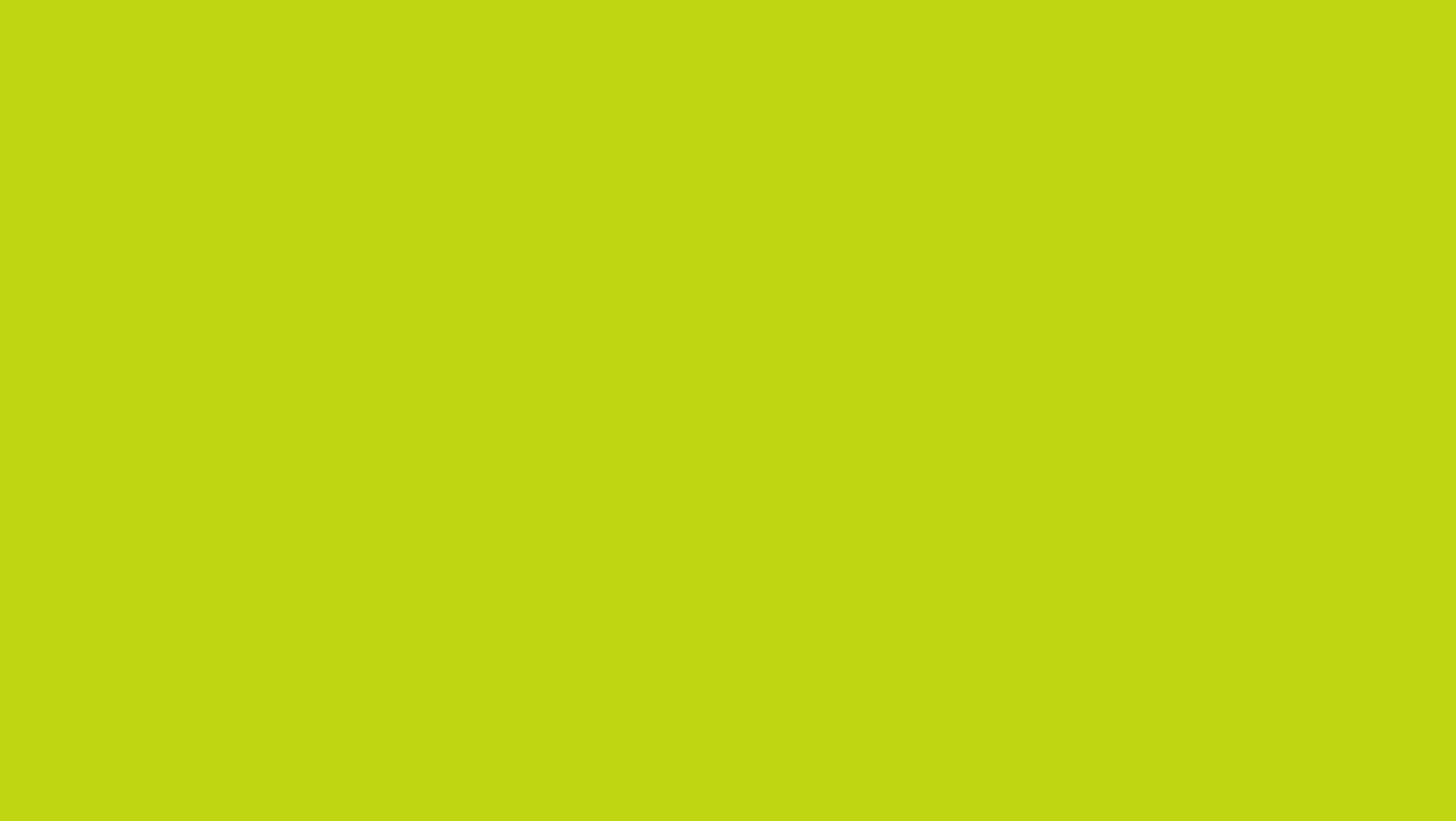 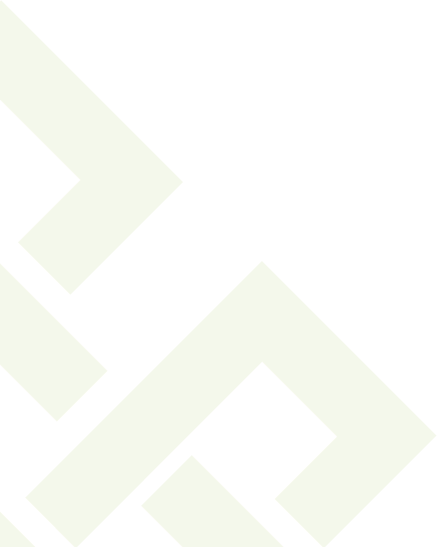 Meet the Health Improvement Team
When should these be taught?

Timeline activity
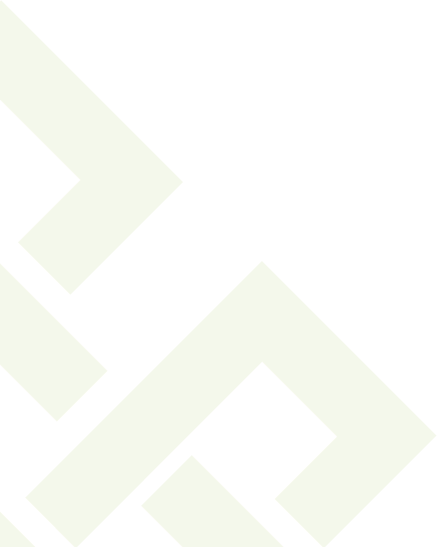 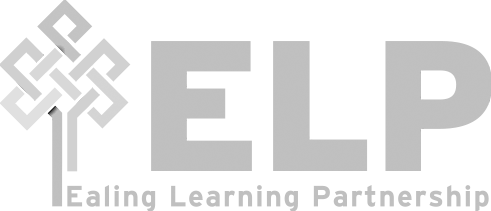 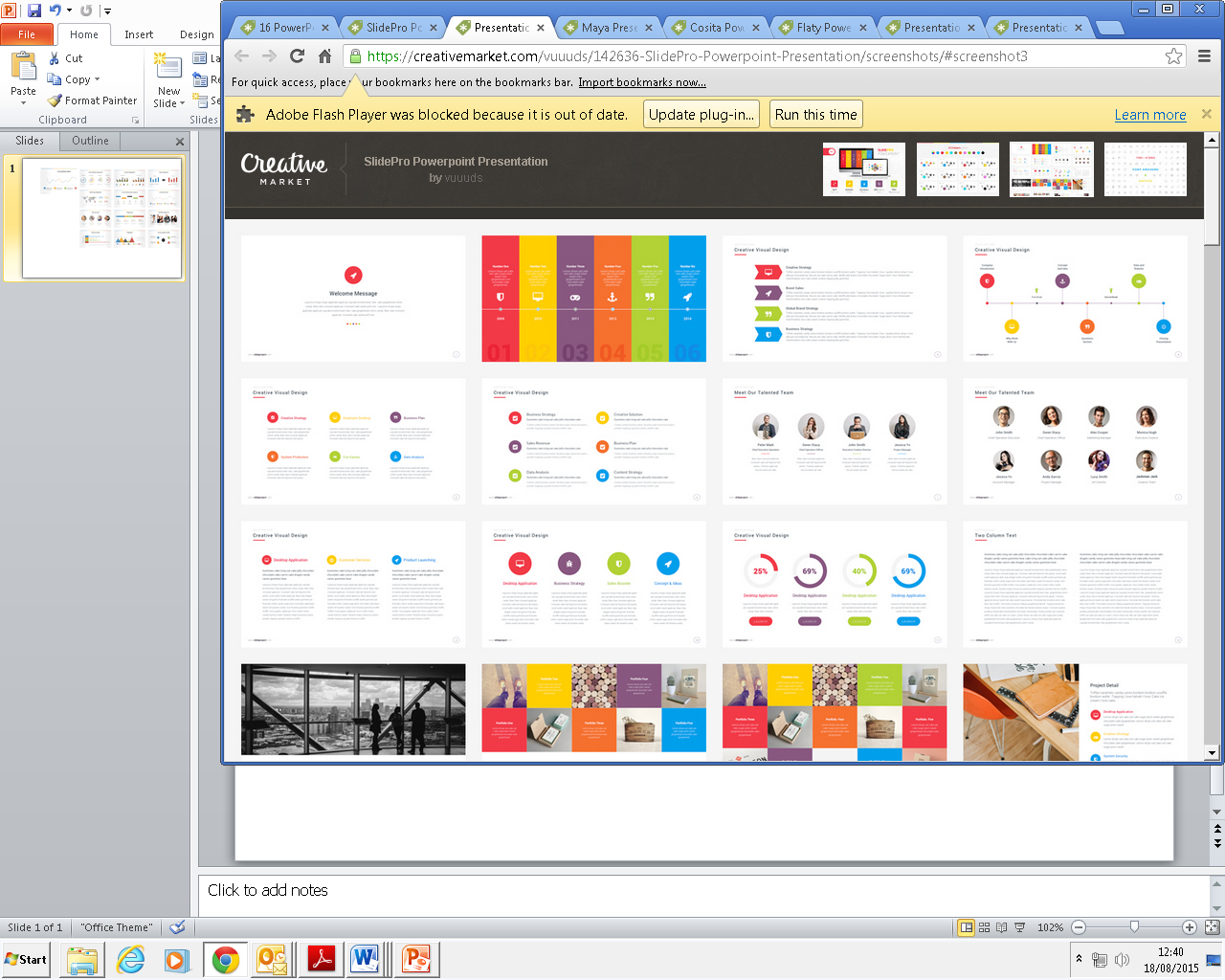 [Speaker Notes: Buy Back 
- Hosting the conference as part of our MHIS - toolkit]
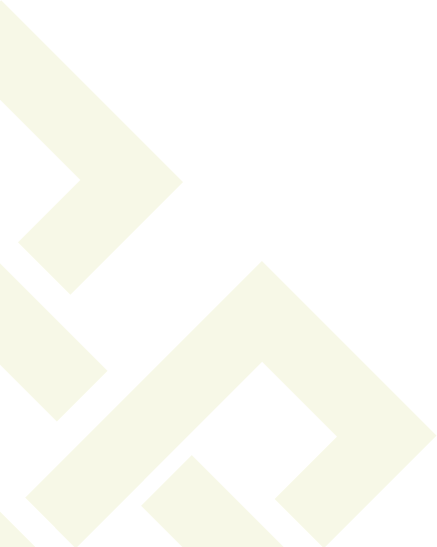 Step 1 – Set up a working party
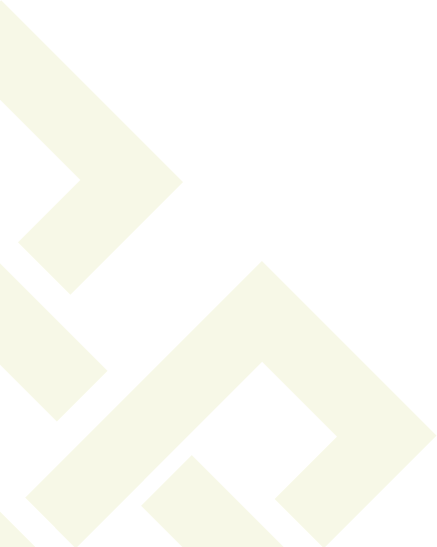 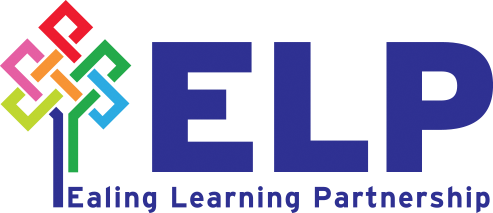 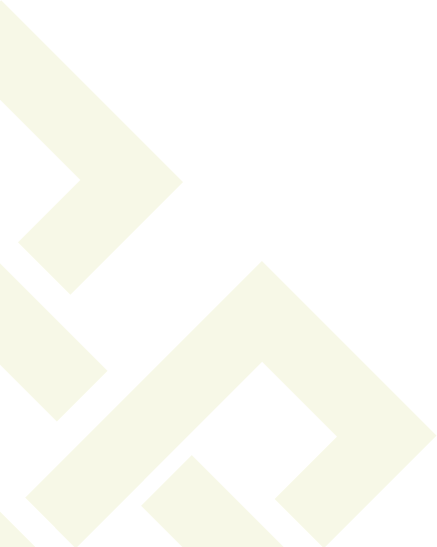 Step 2 – needs assessment
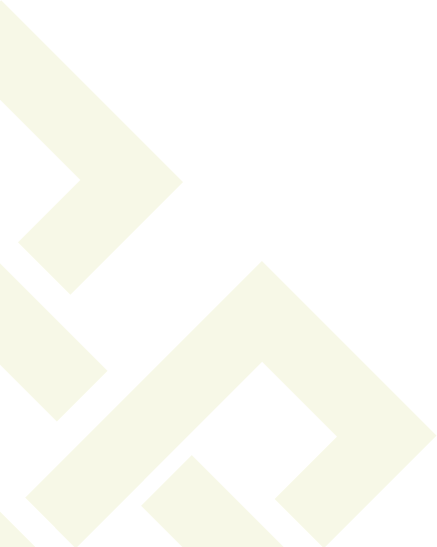 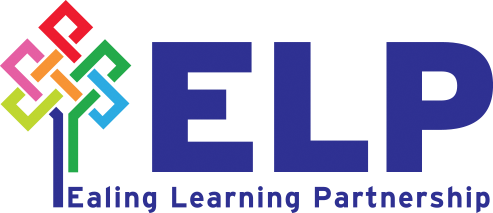 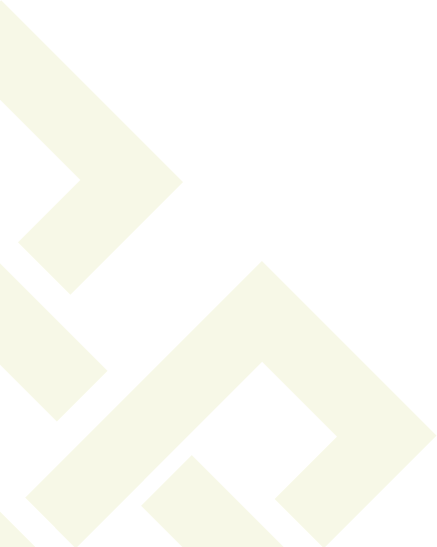 Using needs assessment results
The needs assessment results should be shared at the RSE working party

These results should shape your action plan for the coming year
What support do staff need?
What are the areas of strength/areas for development?
What do parent needs?
What needs to be done first?
What is essential/desirable?
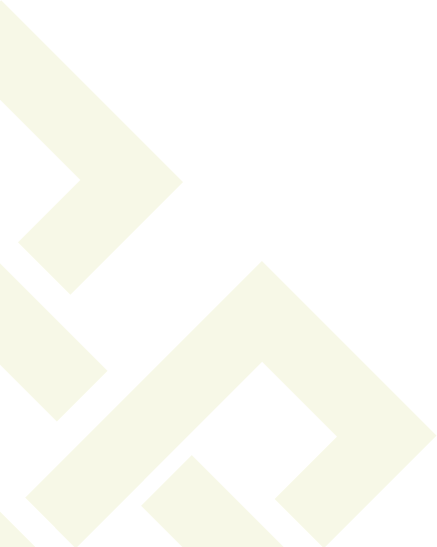 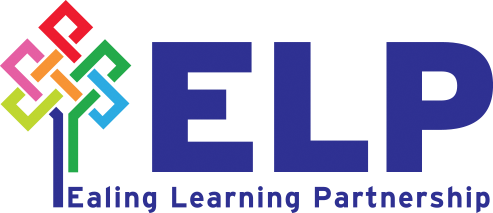 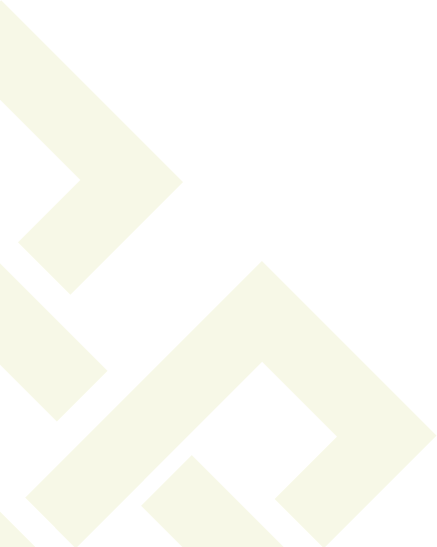 Step 3 – policy review
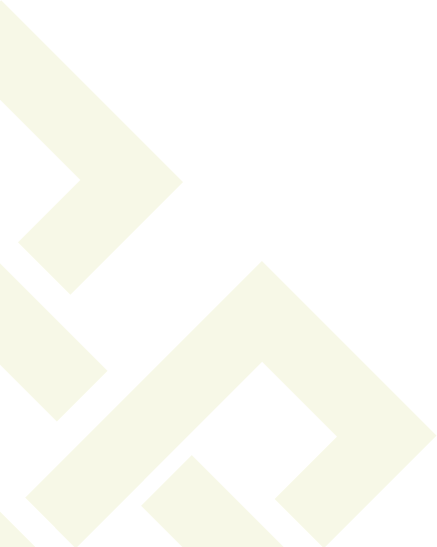 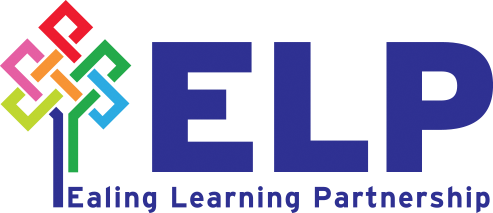 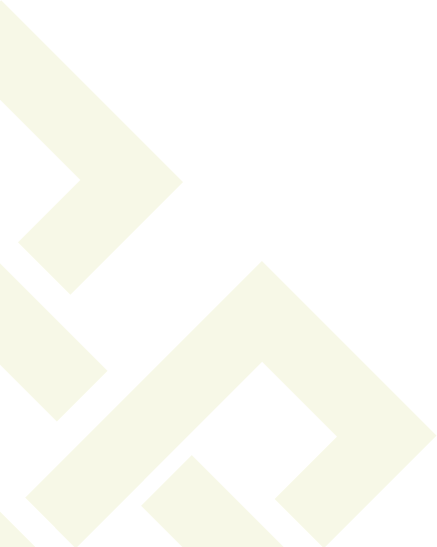 Step 4 – engage parents
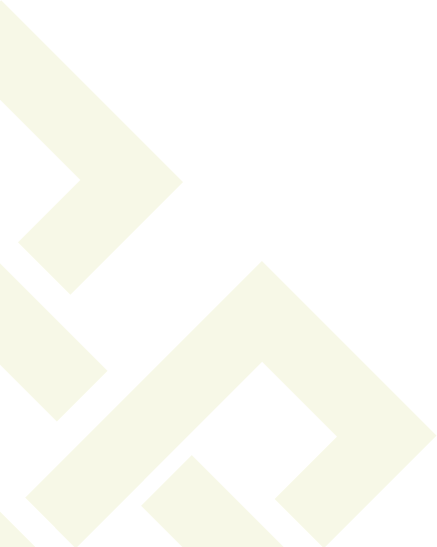 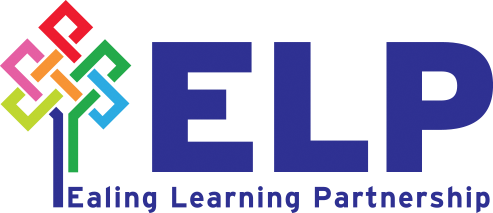 XX Primary School HRBS 201X
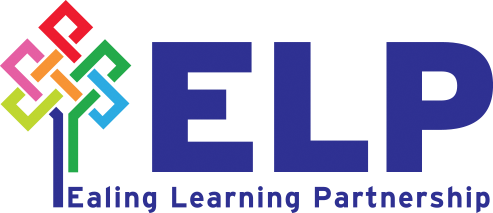 XX Primary School HRBS 201X
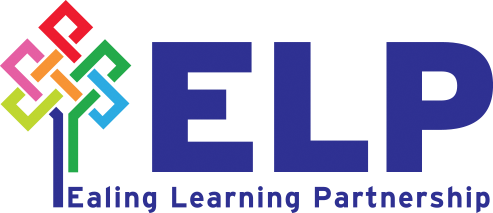 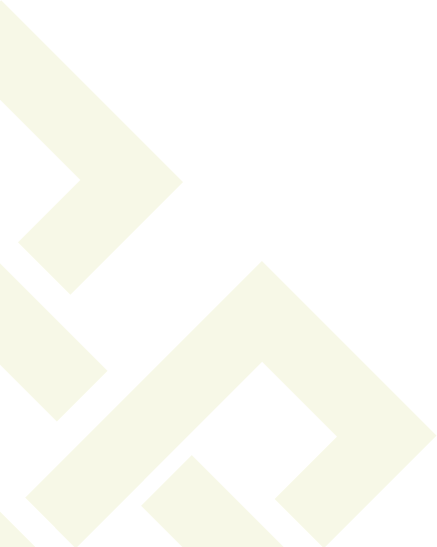 Step 4 – withdrawals
Until September 2020, follow your current policy.
New policy will come into effect from September 2020.
Withdrawals before September 2020– meet with parents, share resources – they can withdraw if they wish
Withdrawals after September 2020 – can only withdraw from sex education lessons
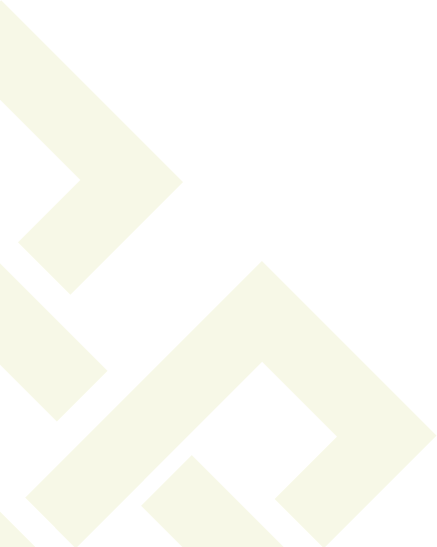 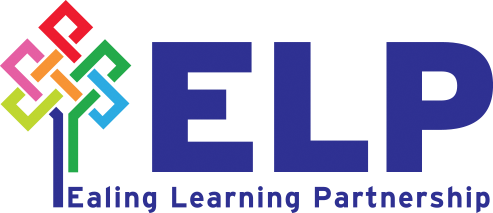 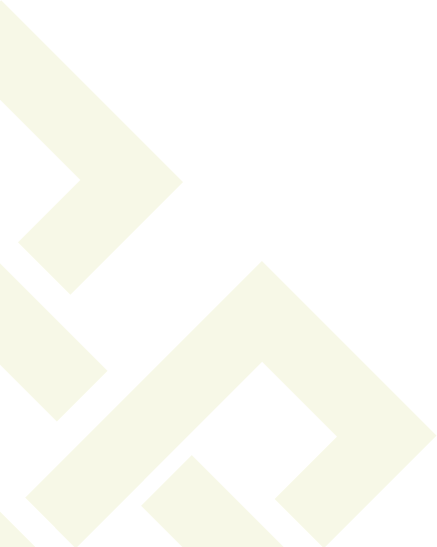 Step 5 – staff training
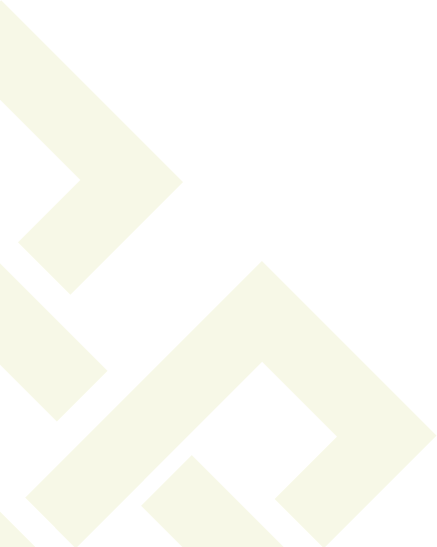 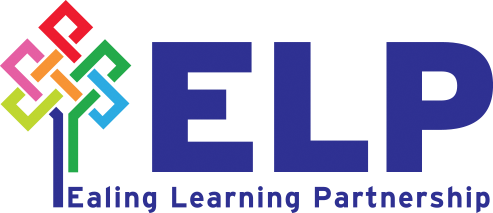 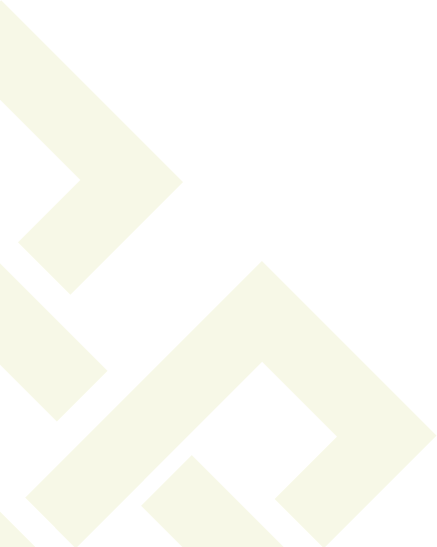 Step 6 – deliver and assess RSE
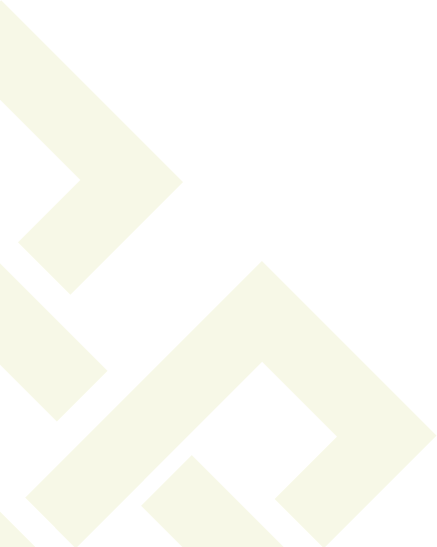 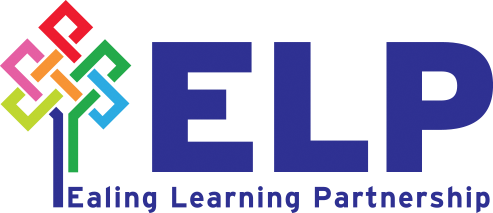 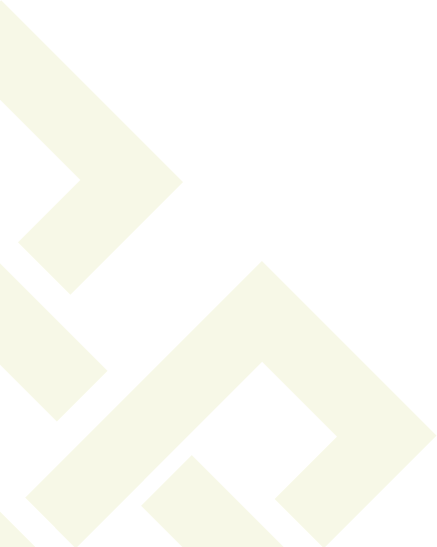 Step 7 – review, monitor and evaluate
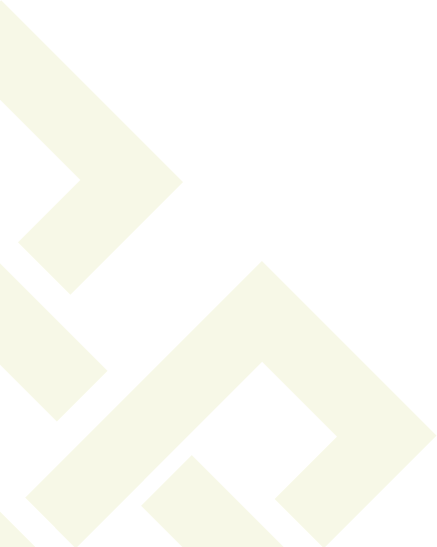 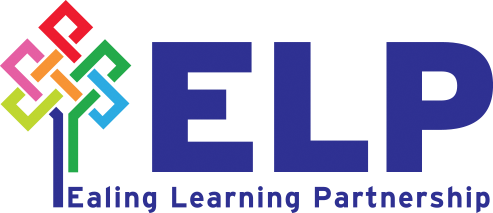 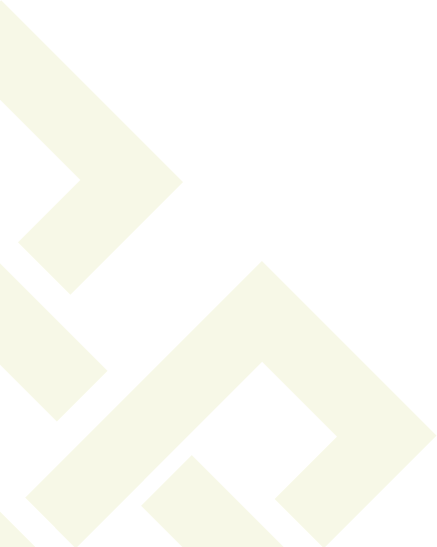 Please complete workshops evaluation
https://www.surveymonkey.co.uk/r/hittraining1920
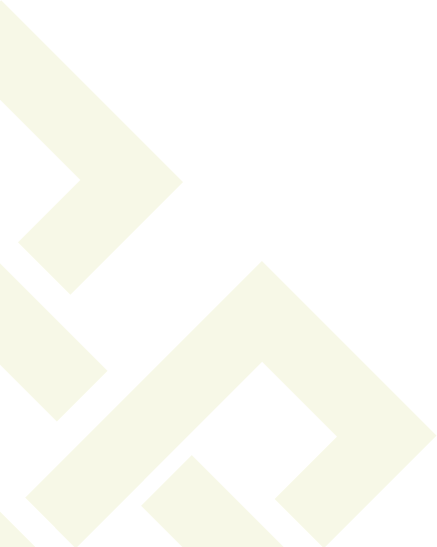 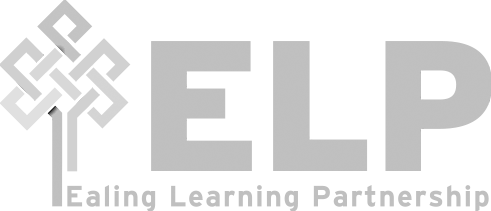 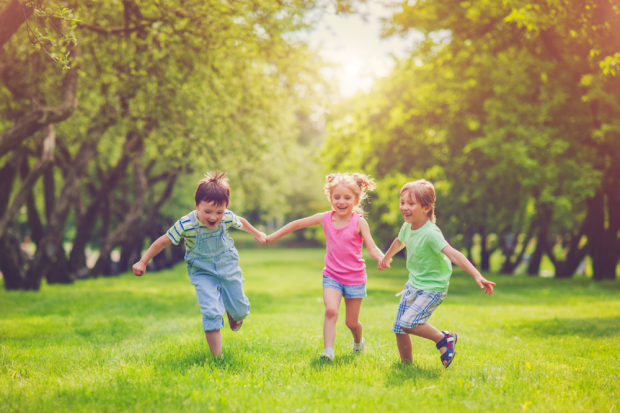 Thank 
you for attending!
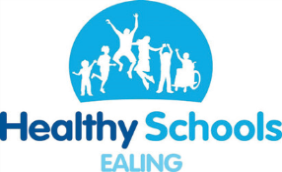 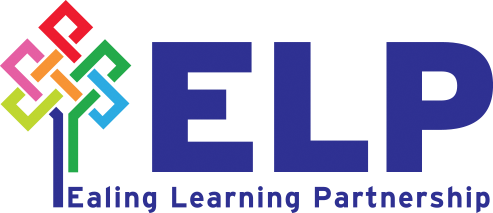